INSERT YOUR POSTER TITLE ON THIS LINE HERE
Name of Author
Department Name and Institution Name can go here
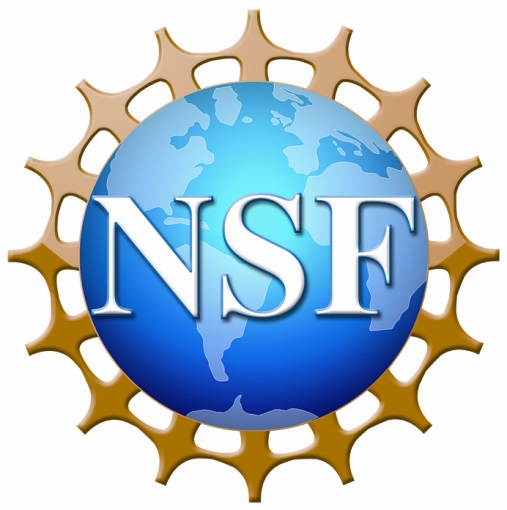 Insert School Logo Here
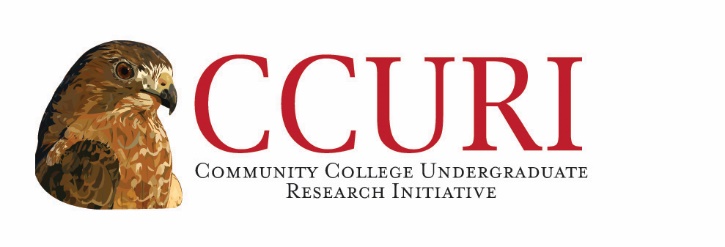 ABSTRACT
BACKGROUND
MATERIALS AND METHODS
RESULTS
CONCLUSIONS
REFERENCES & ACKNOWLEDGEMENTS
Funding Source – NSF #1524353
Community College Undergraduate Research Initiative (CCURI): Creating a Culture of Change
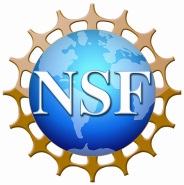